Mrs Watkin’s tub.
by Kauri 1
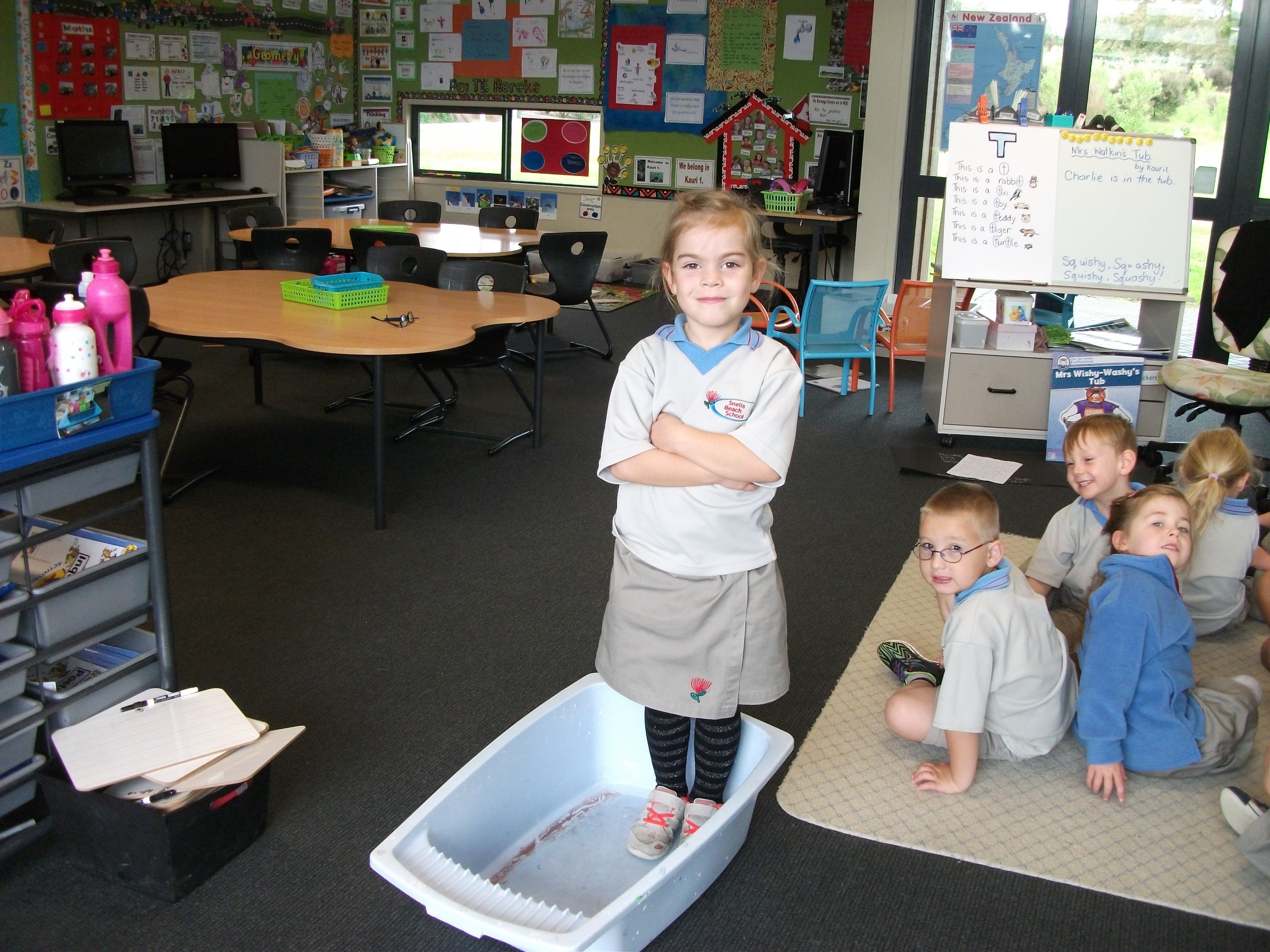 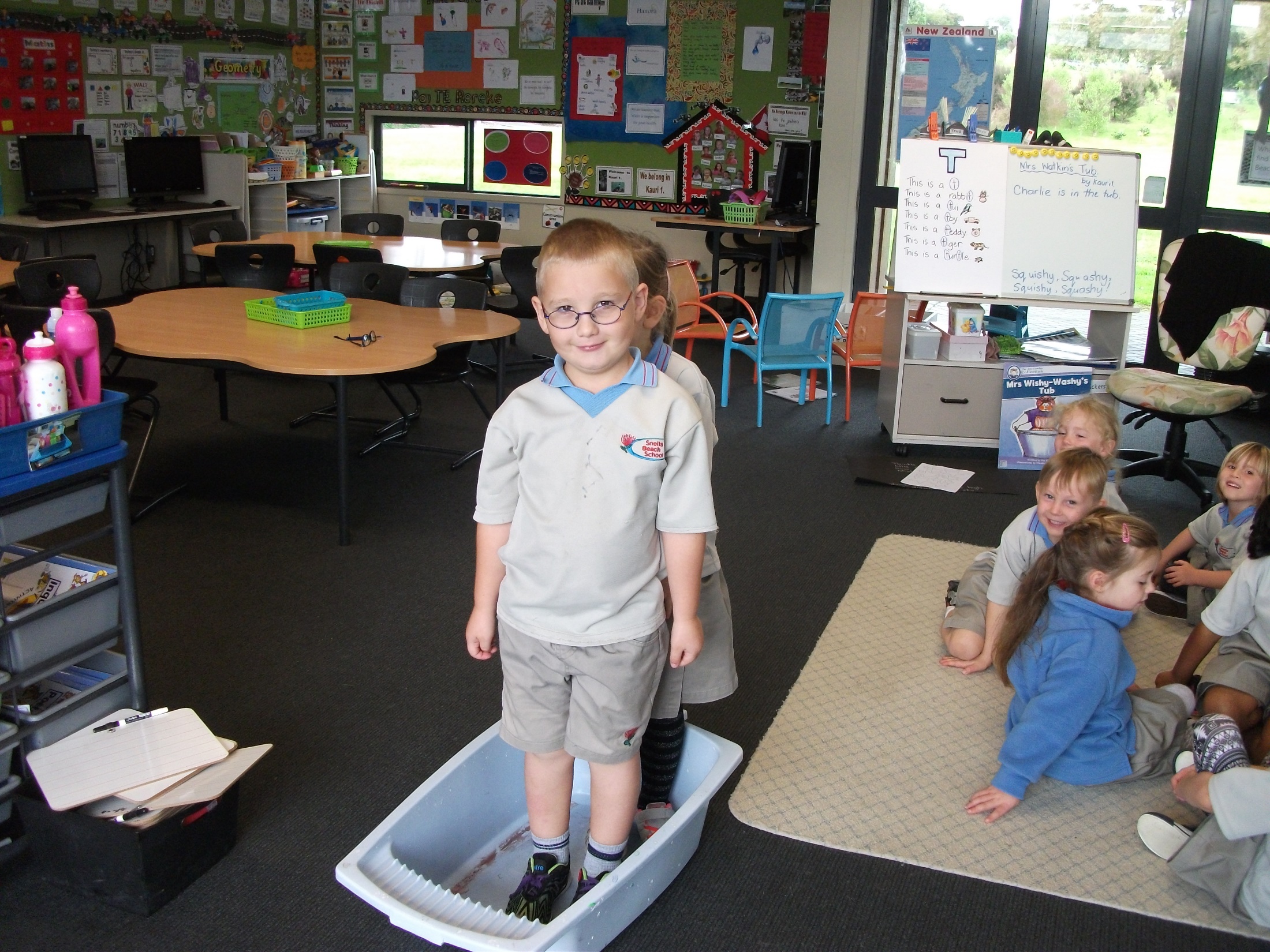 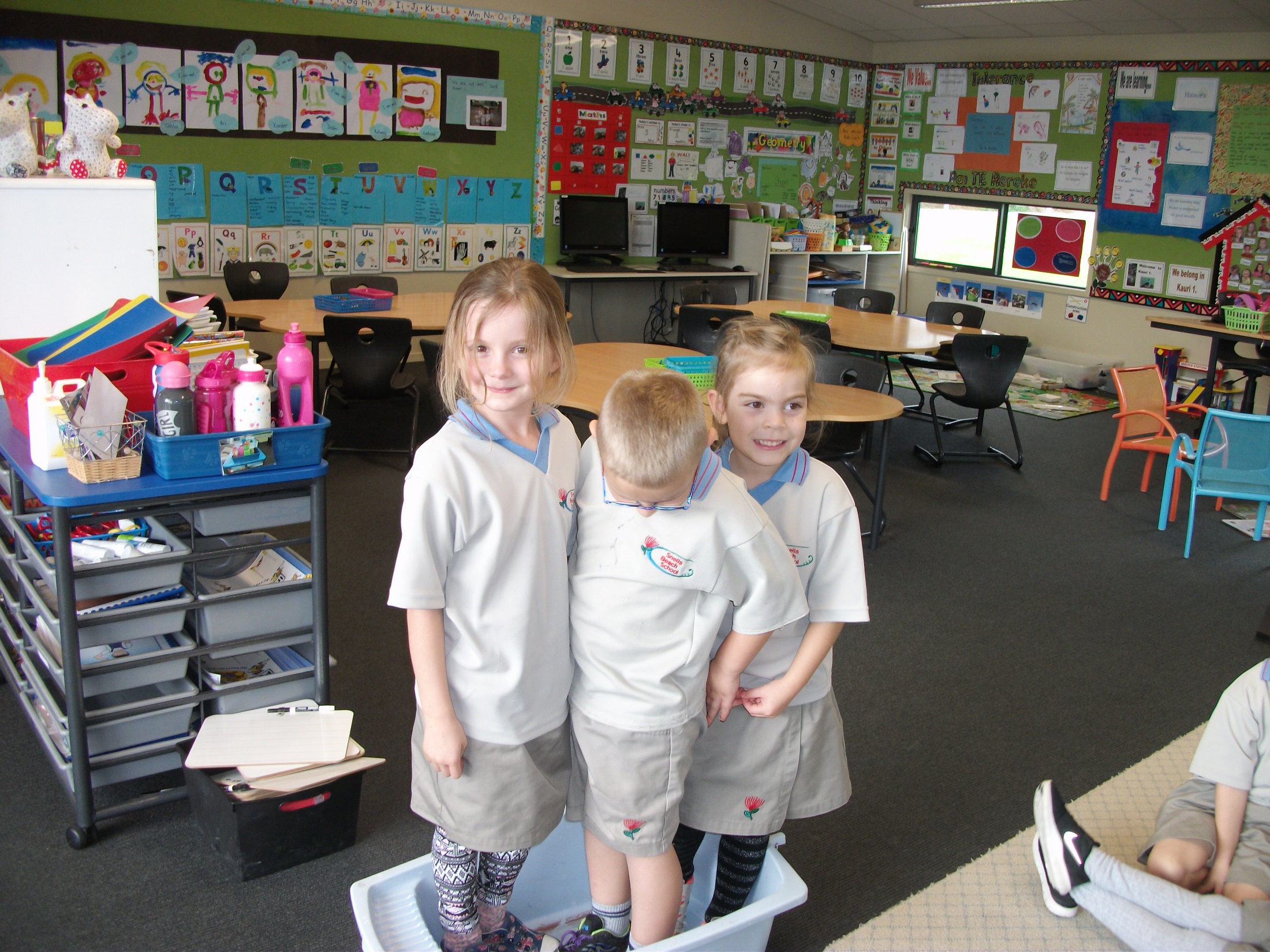 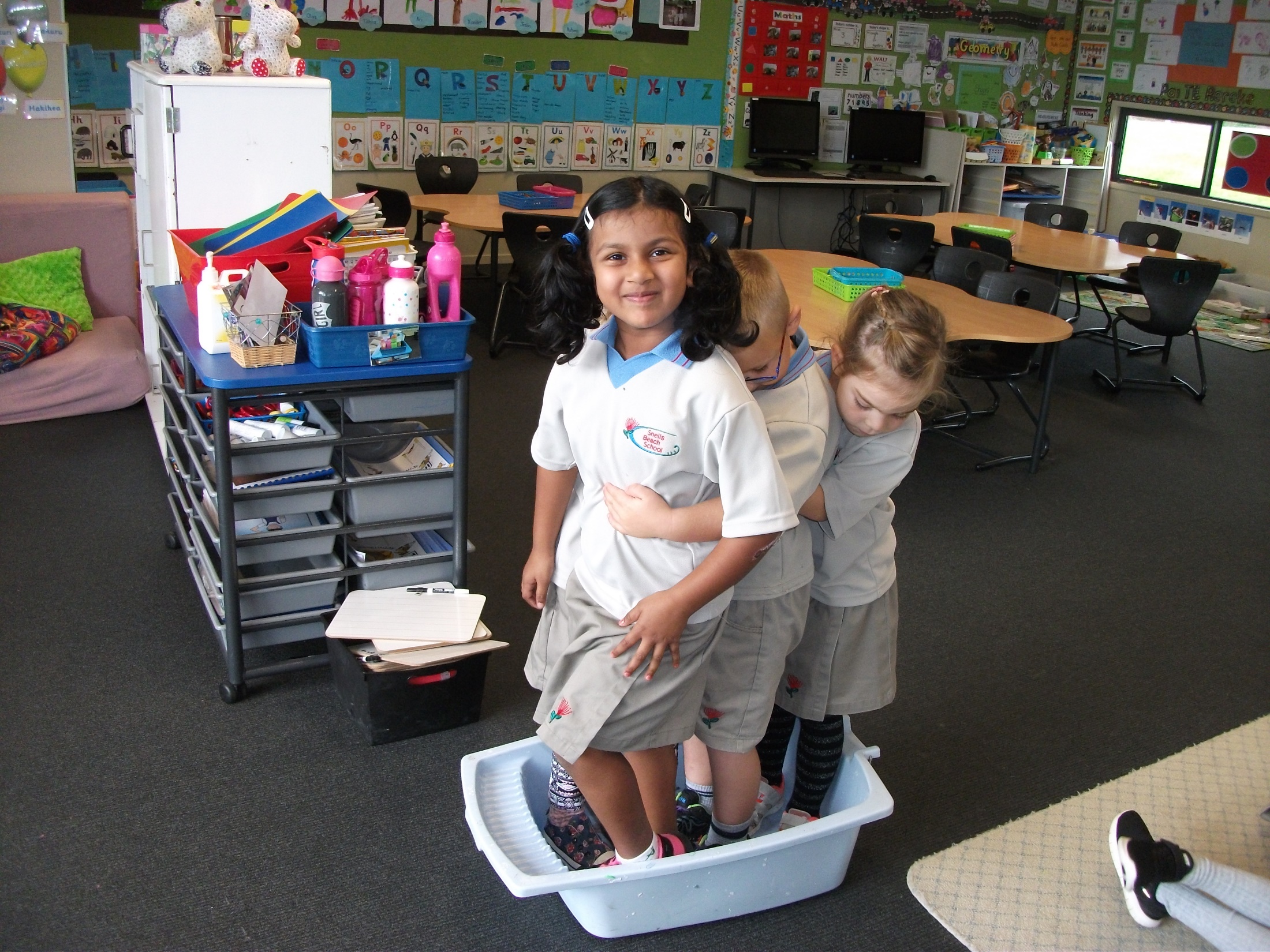 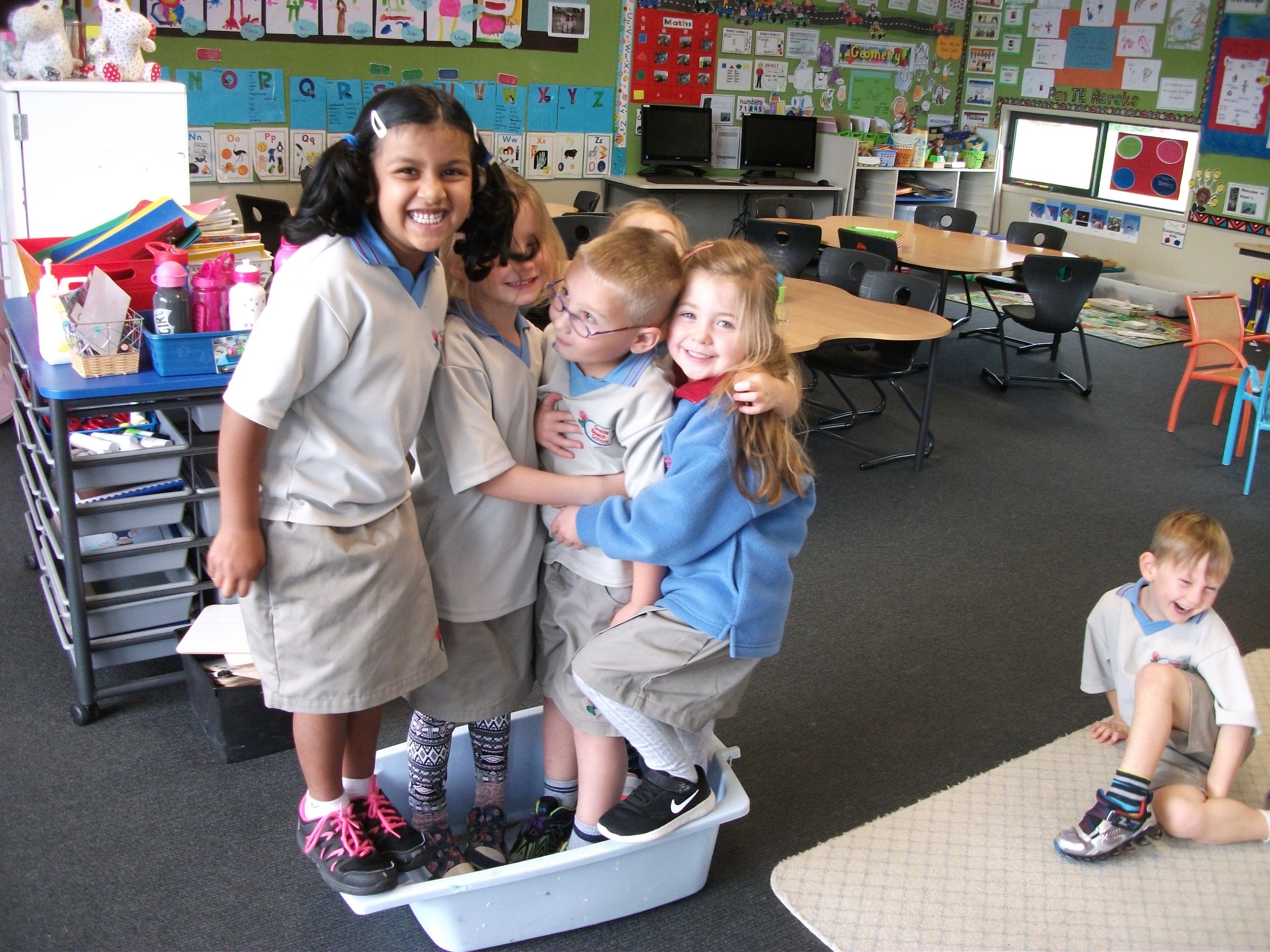 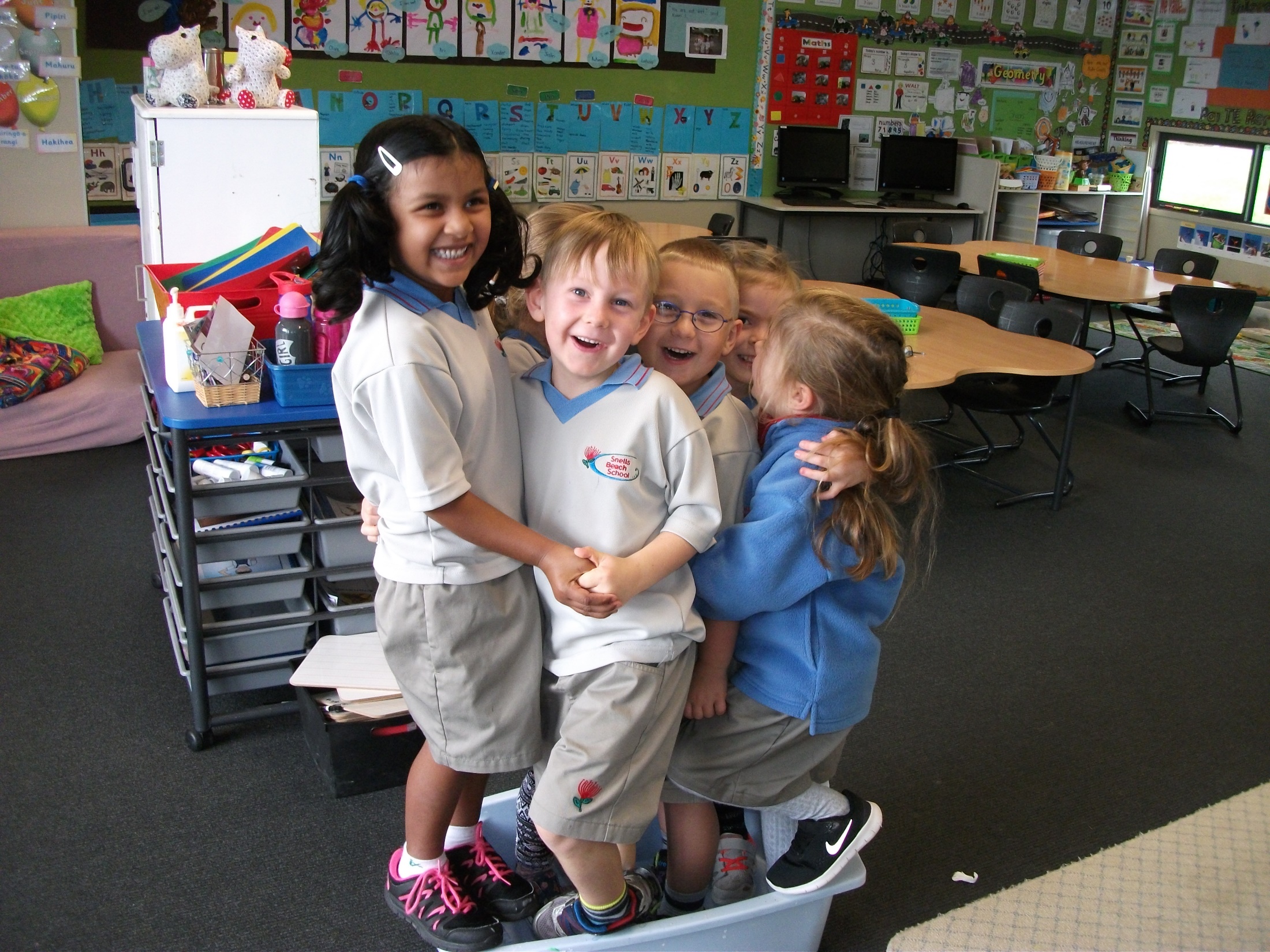 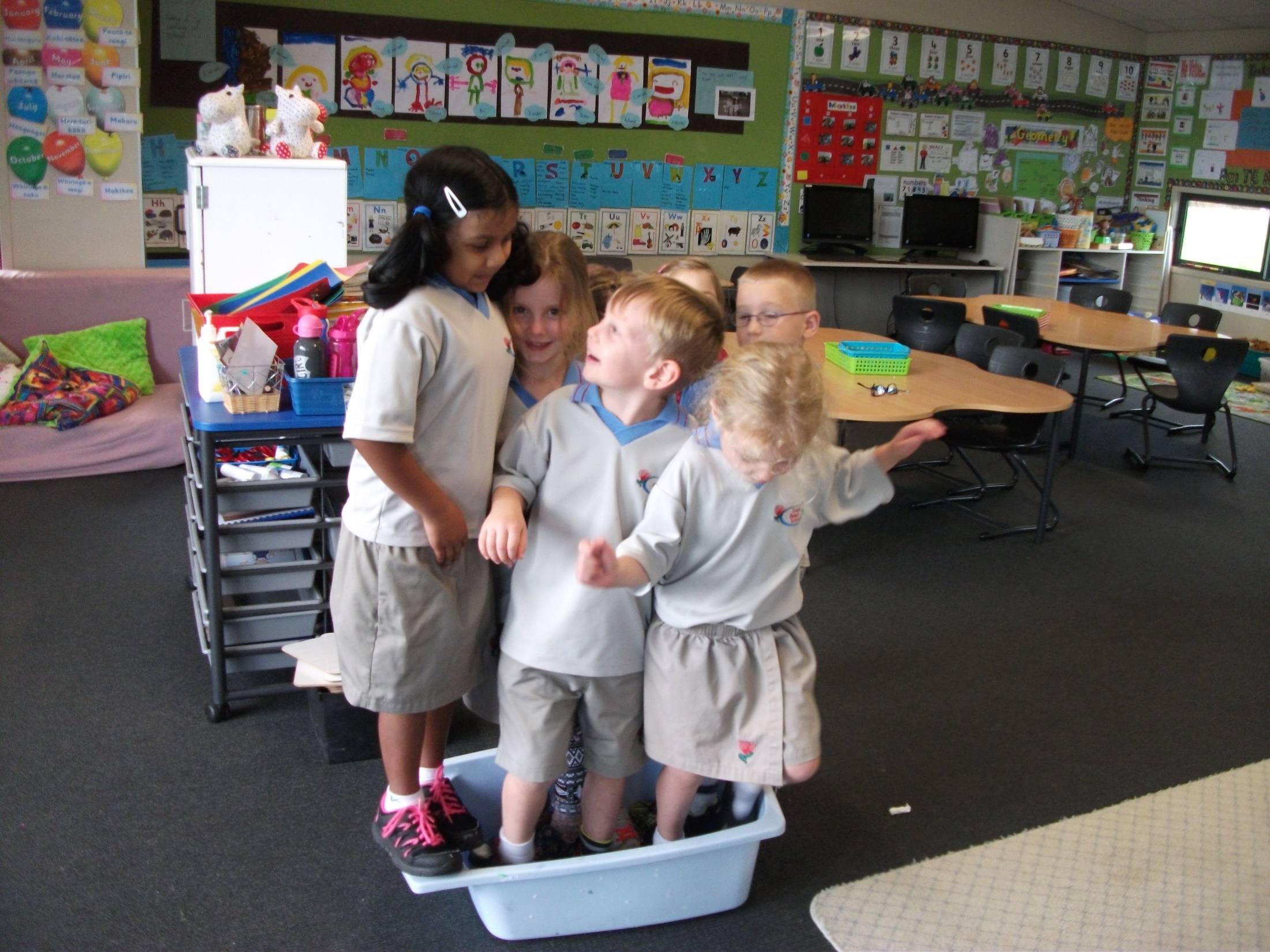 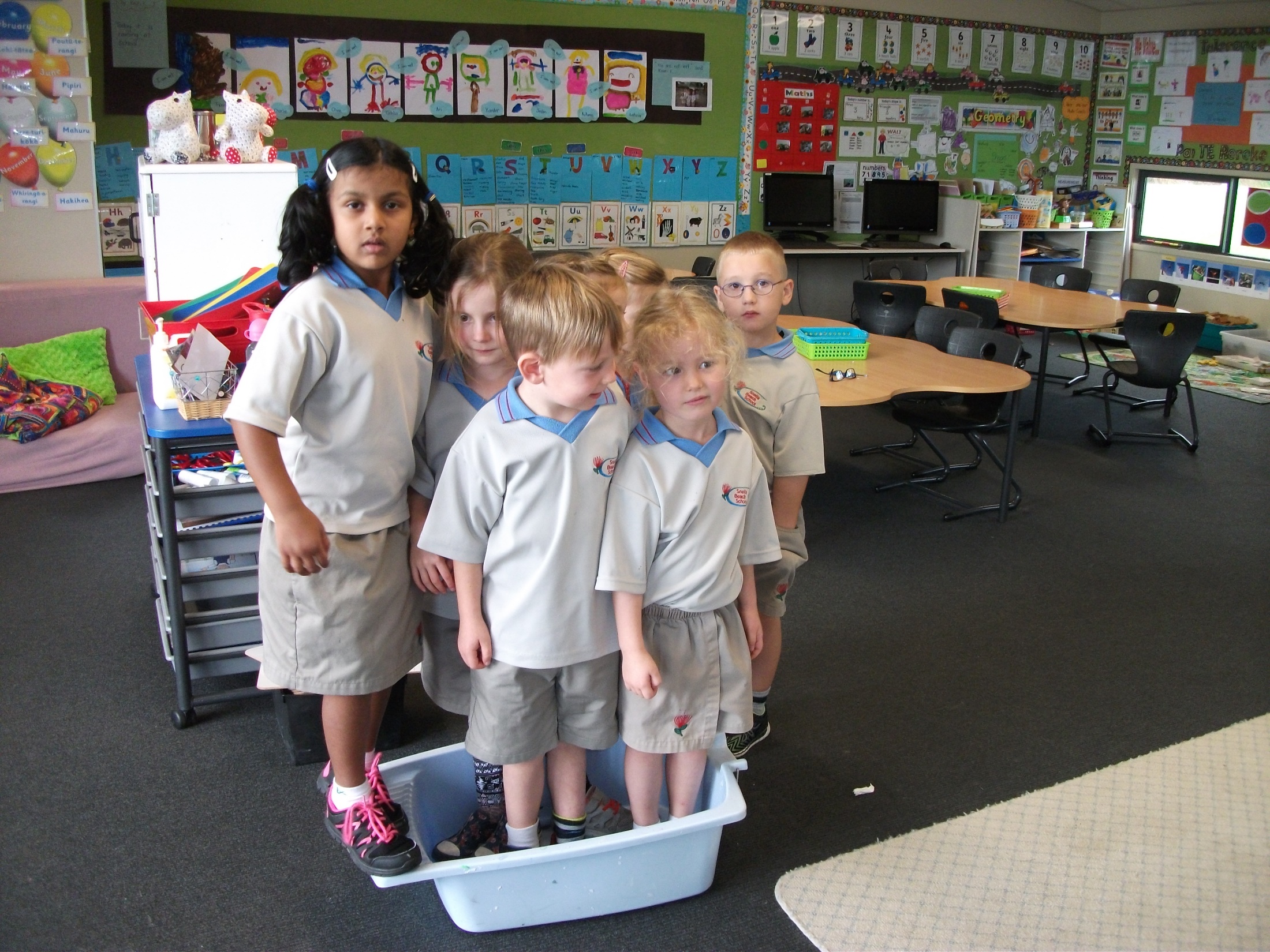 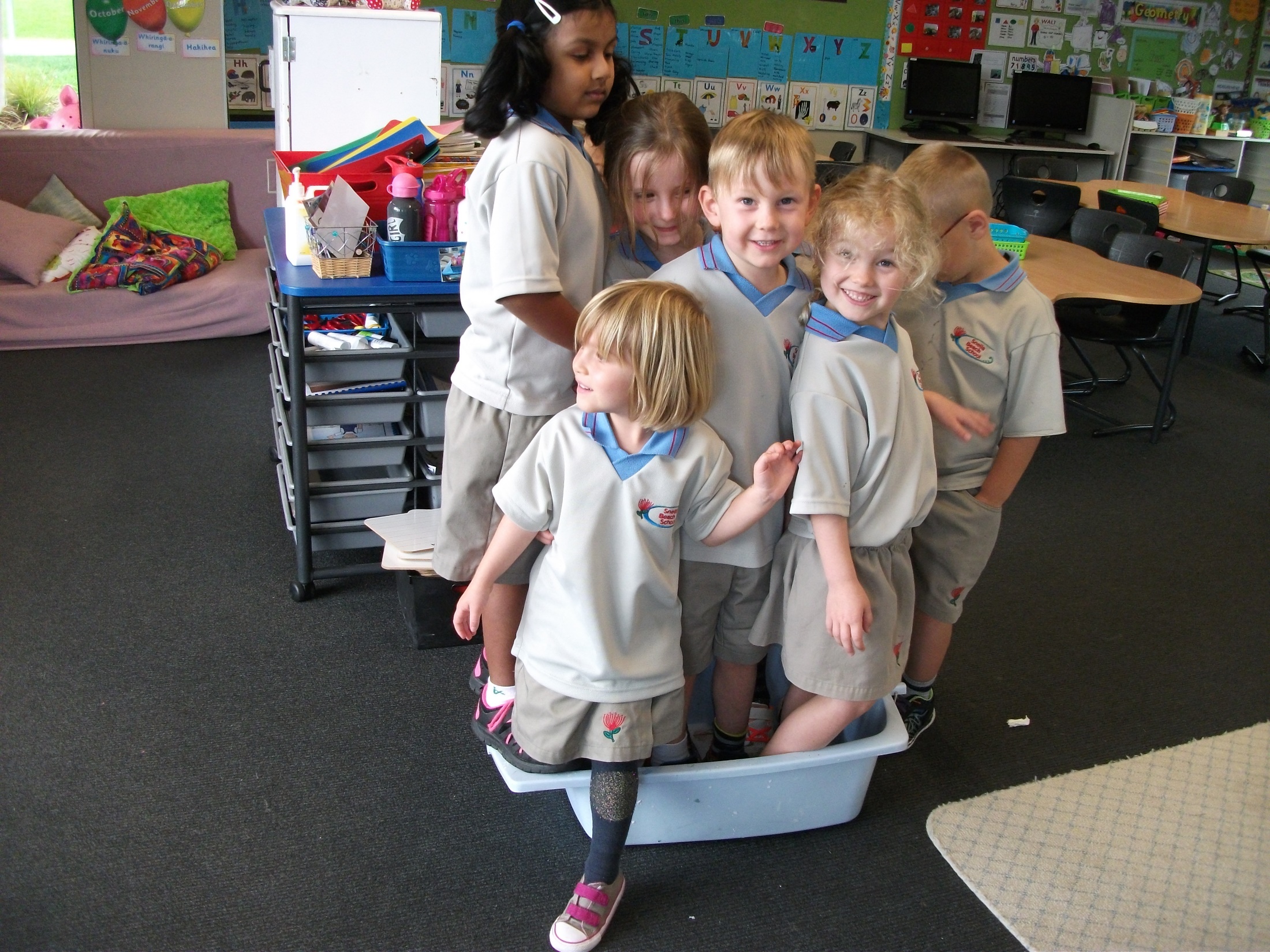 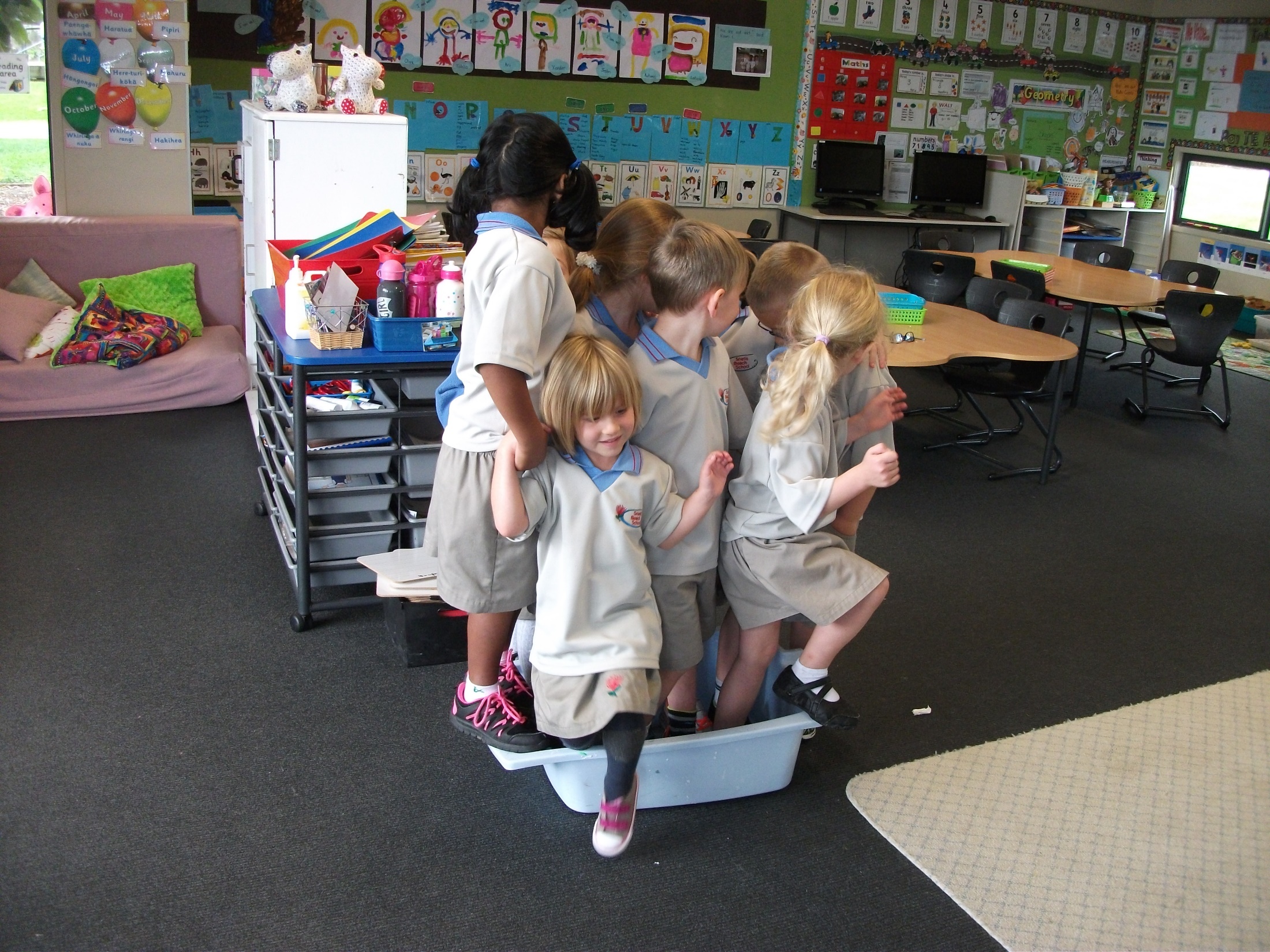 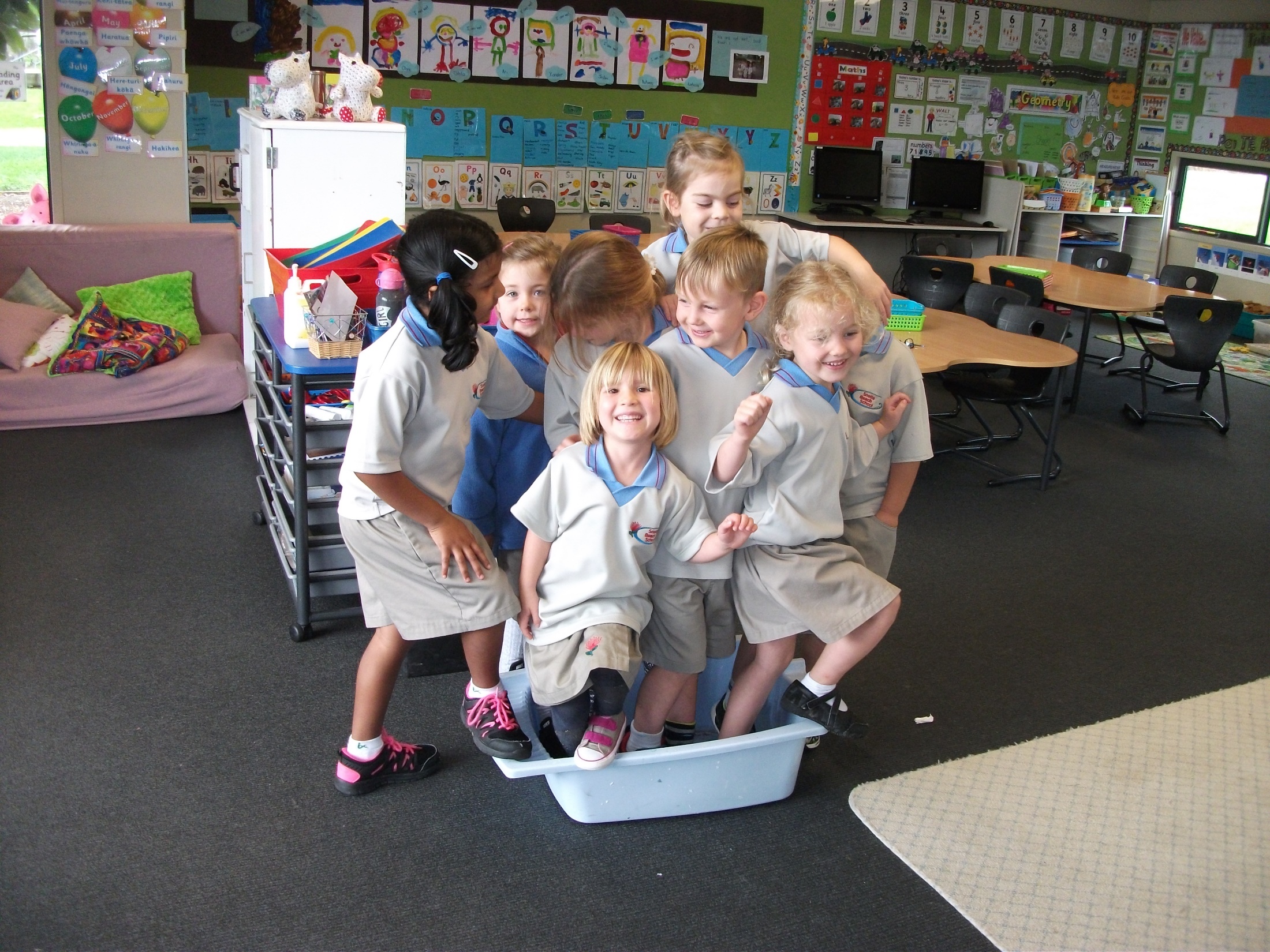